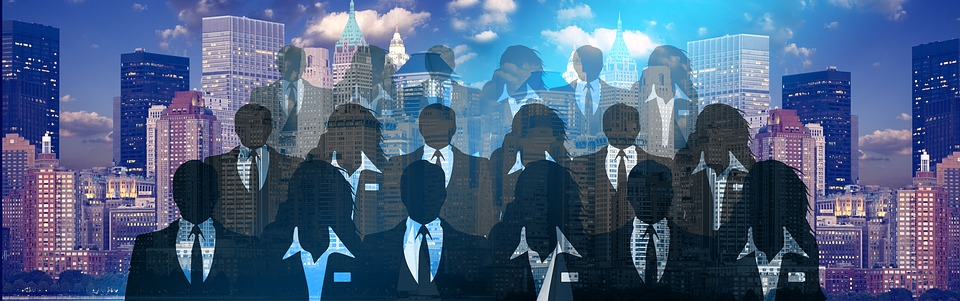 Edexcel A2 Business

1.4.3 Organisational Design


Revisionstation
Worksheet
You will need a ruler and selection of colours
From Edexcel
a) Structure:
hierarchy
chain of command
span of control
centralised and decentralised
b) Types of structure:
tall
flat
matrix
c) Impact of different organisational structures on business efficiency and motivation
Starter
Do you know someone who is terrible at communicating?
Without naming them can you tick the ways that they fail to communicate effectively:
Interrupts
Talks about themselves too much
Over dramatize everything
Lies
Talks too fast
Doesn’t discuss important issues
Constantly criticises
Too sarcastic
Always negative
Rambling
[Speaker Notes: This should open a discuss about the importance of effective communication, won’t be too hard to swing this round to a business context.]
Definition: Organisational design
Organisational design refers to a diagram or chart which shows the lines of authority and layers in the hierarchy of the business.
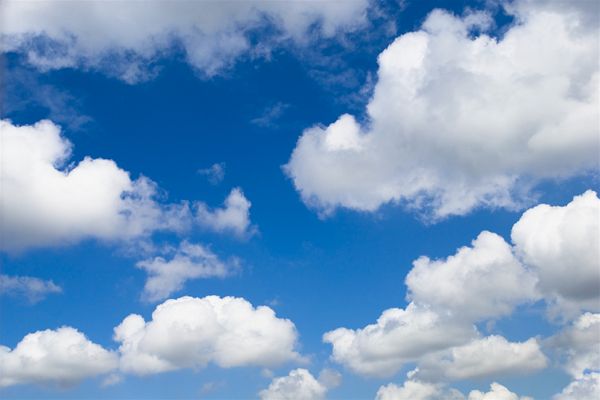 Structure
Hierarchy
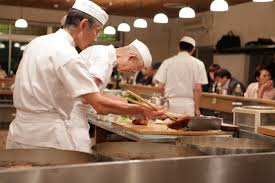 A hierarchy is a system in a business where employees are ranked due to their status and authority
Traditionally those at the top of the hierarchy are more important than those at the bottom
Employees during their career will seek to move up the hierarchy to improve their salary and working conditions
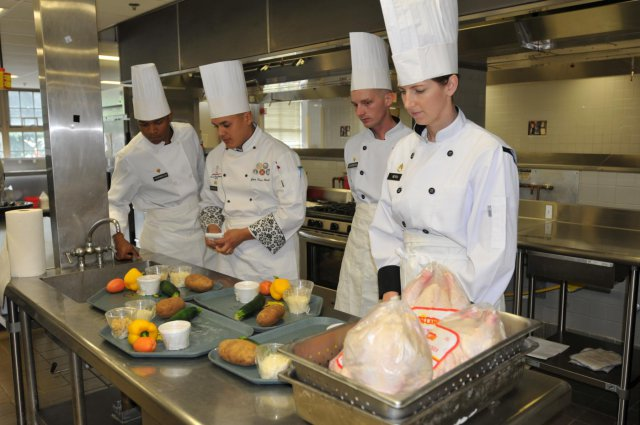 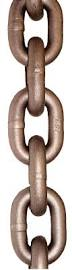 Chain of command
The chain of command in a business is the flow of information power and authority through the organisation
Those at the top have more power and authority
They can delegate tasks to those subordinate to them in the hierarchy (below them)
Complaints and status reports flow up the chain, orders flow down the chain. Both need to be handled at the lowest level possible
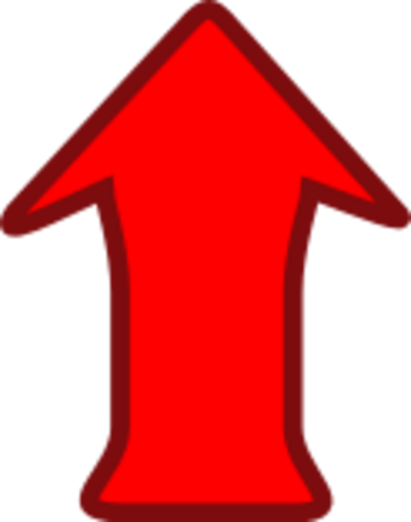 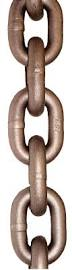 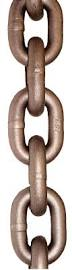 [Speaker Notes: In some schools there is no line of assistant deputy heads to delegate to – but in many schools there are – you can adapt the diagram with the students to draw a hierarchy then show how the chain of command goes down the organisation.]
Span of control
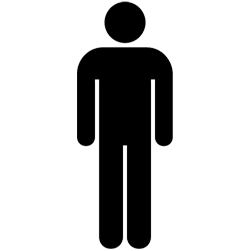 This is a number
An employee that works as a Head of Department in a school may have 6 teachers working for them.  Their span of control is therefore 6.  
This is the number of subordinates that they can delegate to
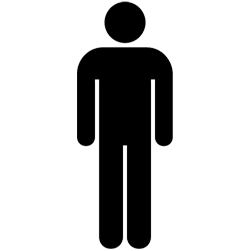 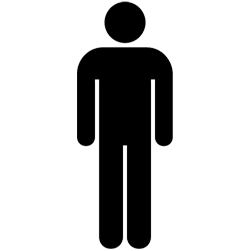 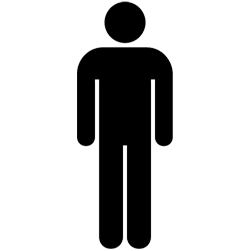 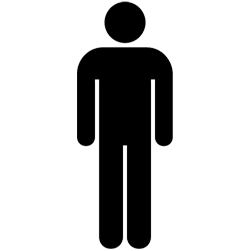 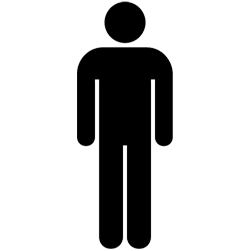 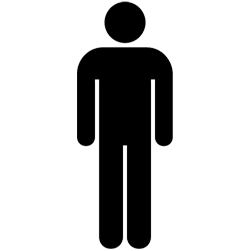 Span of control – the number
In a hierarchy it’s the number of people that a manager is responsible for.  





Where there are small spans of control there will be a tall hierarchy and jobs will be very specialised. 
A wide span of control will mean a flat hierarchy and employees will be given more responsibility and larger roles
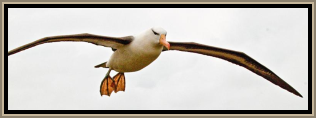 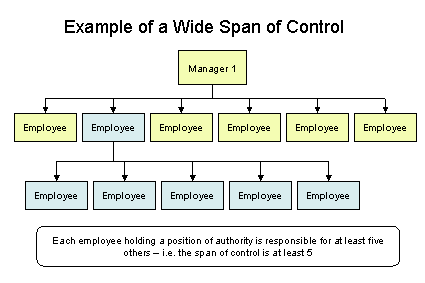 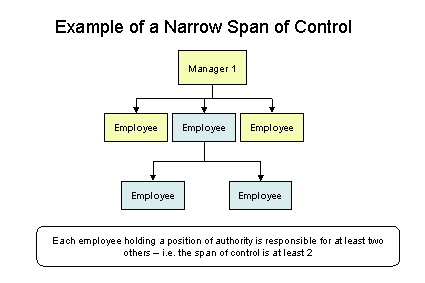 Think wing span of a bird
Decentralisation / centralisation
Decentralisation – where a business divides up the organisation of its business into areas  for example: north, south, east, west or UK, Europe, and Africa.  The business will have separate budgets for each area 

Centralisation – where a business has its organisation of management and administration at one central head office.  The business has one central shared budget
Centralisation
Centralisation
Branches follow direction from
Head office, for example they receive all deliveries of stock bought by the Head Office buying department team
Less delegation, the management at Head Office will make all the key decisions
All recruitment is carried out at head office, all accounts are made here  - all decisions about product lines, sales, stock are made here
Only small decisions
such as rotas and stock merchandising
can be made at branch level
Decentralisation
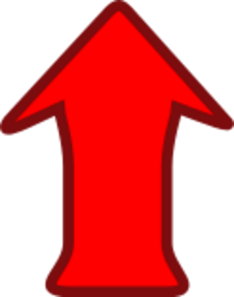 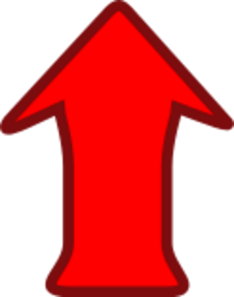 Decentralisation
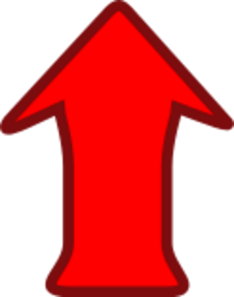 The Europe division manages its own budget and makes all decisions relevant to Europe
Authority and power are given to the divisions to make decisions that affect
that division, important when working in countries with different cultures
Quicker decisions can be made as they do not have to go through a central office for approval, this is
important in dynamic markets e.g. fashion
The African division holds own budget and makes all decisions relevant to Africa
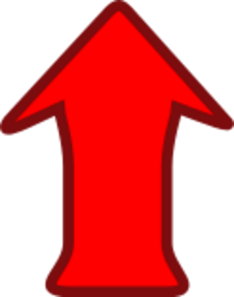 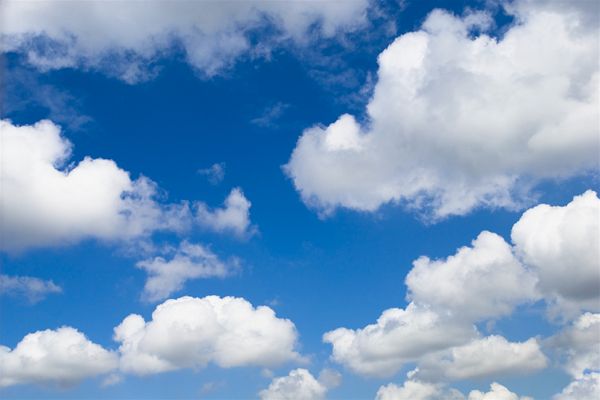 Types of structure
Suggested activity – draw an organisational chart for your life
It is possible to draw a diagram of the employees in an organisation
This shows everyone who works in the organisation, who they report to and who they are responsible for
You can even draw one for your family network – try that now
ME
MY SISTER
What does an organisational chart show?
Names of departments e.g. production, finance, marketing and HR
Job roles e.g. Directors, Managers, supervisors 
Responsibilities and accountability e.g. definition of duties
Lines of authority (who is the boss)
Lines of communication flow (horizontal and vertical) in the organisation
Chains of command in the organisation
Different types of organisational structure
There are three main types of organisational structure that you need to know for the Edexcel exam:

Tall Structure
Flat Structure
Matrix Structure

You will not need to be able to draw them but you need to know the differences and which businesses they are most suitable for
Get ready to make some notes on these from the next few slides
#1 Tall structure
In a tall structure there maybe lots of opportunity for promotion
Information takes a long time to get from the bottom to the top of the organisation, it takes a long time for decisions to be made
Work is shared among more people so less stress
Everyone knows where they are in the hierarchy, so very orderly and organised
#1 Tall hierarchical structure
Advantages
Disadvantages
#1 Advantages of a tall hierarchical structure
Supervisors normally have a small span of control so they can get to know their subordinates really well
Knowing subordinates means they can delegate the right tasks and make sure their team is well trained
#1 Disadvantages of a tall hierarchical structure
Lots of layers and a long chain of command can mean that the business is very inflexible
It can also mean that communications within the organisation are slow
This is expensive as there are more managers and supervisors
#1 Example of a tall hierarchical structure
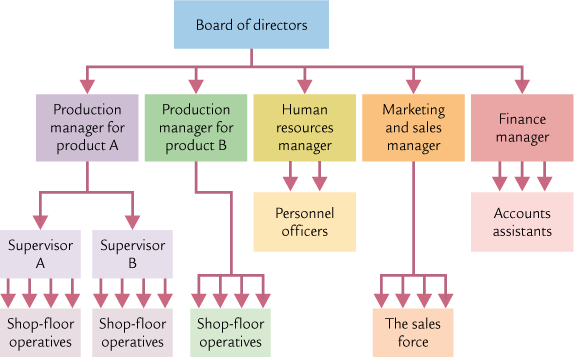 #2 Flat structure
Many restaurants and web design companies have a flat structure. They have a wide span of control and a short chain of command so information flows quickly throughout the organisation.
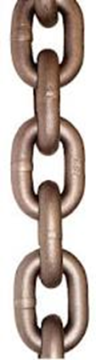 #2 Flat structure
Advantages
Disadvantages
#2 Advantages of a flat structure
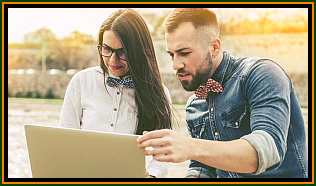 Fewer layers of hierarchy between the bottom and the top of the organisation may mean that communication is fast
Lots of delegation means that staff are given greater responsibility, which might mean more opportunities to use their abilities
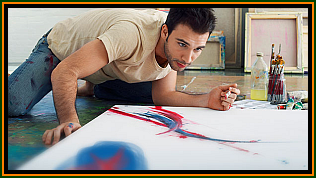 #2 Disadvantages of a flat structure
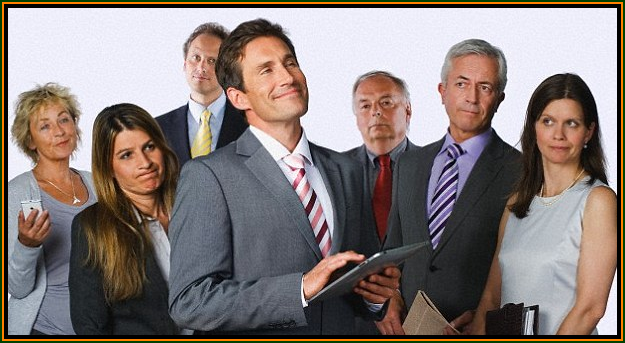 Staff can be overstretched or overworked in a flat structure as there is less supervision, this can cause stress and demotivation
Can create a power struggle if the manager is rarely around as subordinates jostle for roles and responsibilities
Wide span of control means managers have too many staff to manage and may lose touch with them
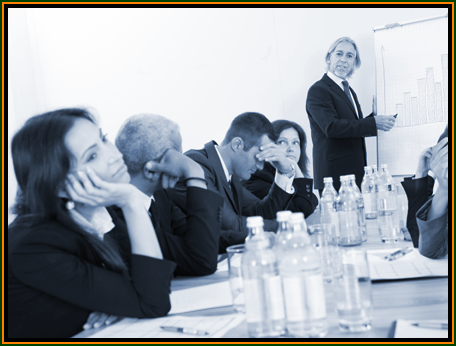 #3 Matrix explained
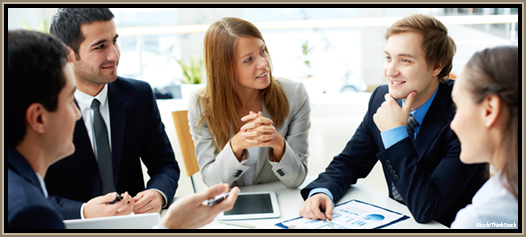 In a business where there are more than one product or more then one project running at a time a matrix structure is more suitable than a standard hierarchy
For example: Members of the production team sit on meetings for all 3 projects and advise on production matters – can it be built?  Can it be built to the quality required?  Have we got the materials to build it?
Car manufacturers operate in this way, for example project 1 might be a design of a family car, project 2 a sports car and project 3 a 4x4.
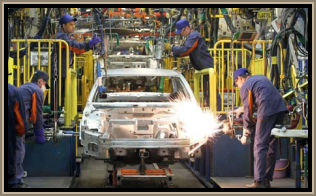 #3 Matrix structure
Advantages
Disadvantages
#3 Advantages of the matrix structure
Matrix structure is ideal for a business that works on a project-by-project basis
Very flexible structure means that staff from different departments can jump in and out of different job roles
Perfect to exploit the specific skills of staff
#3 Disadvantages of a matrix structure
Possible co-ordination problems between departments
Conflict of interest across projects
Staff stretched across different projects, not spending time in their own departments
#3 Matrix structure
Production
Finance
Marketing
Human Resources
Project 1
Project 2
Project 3
[Speaker Notes: © Diagram S Hilton]
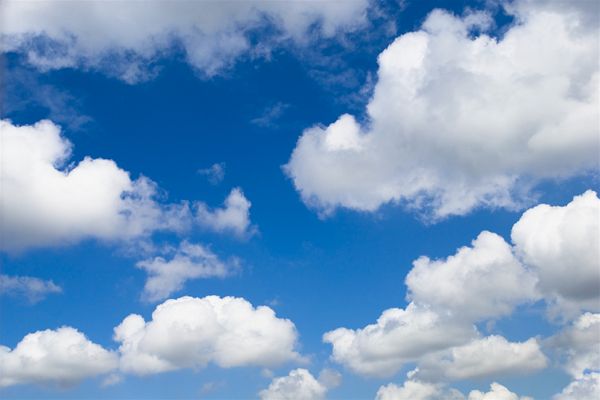 Impact of different organisational structures on business efficiency and motivation
[Speaker Notes: Students can use common sense to add to this]
Glossary
Hierarchy; a system in an organisation where people are ranked according to the authority that they have
Span of control; this is the number of subordinates that a supervisor or manager is in charge of
Chain of command; this is the route that orders travel down in an organisation and complaints travel up
Flat structure; This is a hierarchy design which has few layers and short chain of command but a wide span of control
Tall Structure; This is a hierarchy design which is the opposite to a flat structure, it has a long chain of command but a short span of control
Matrix structure; This is a hierarchy design which groups by project and function
Authority; This is the power or right to give orders in an organisation
Delegation; This is the act of passing a job or order down to a subordinate